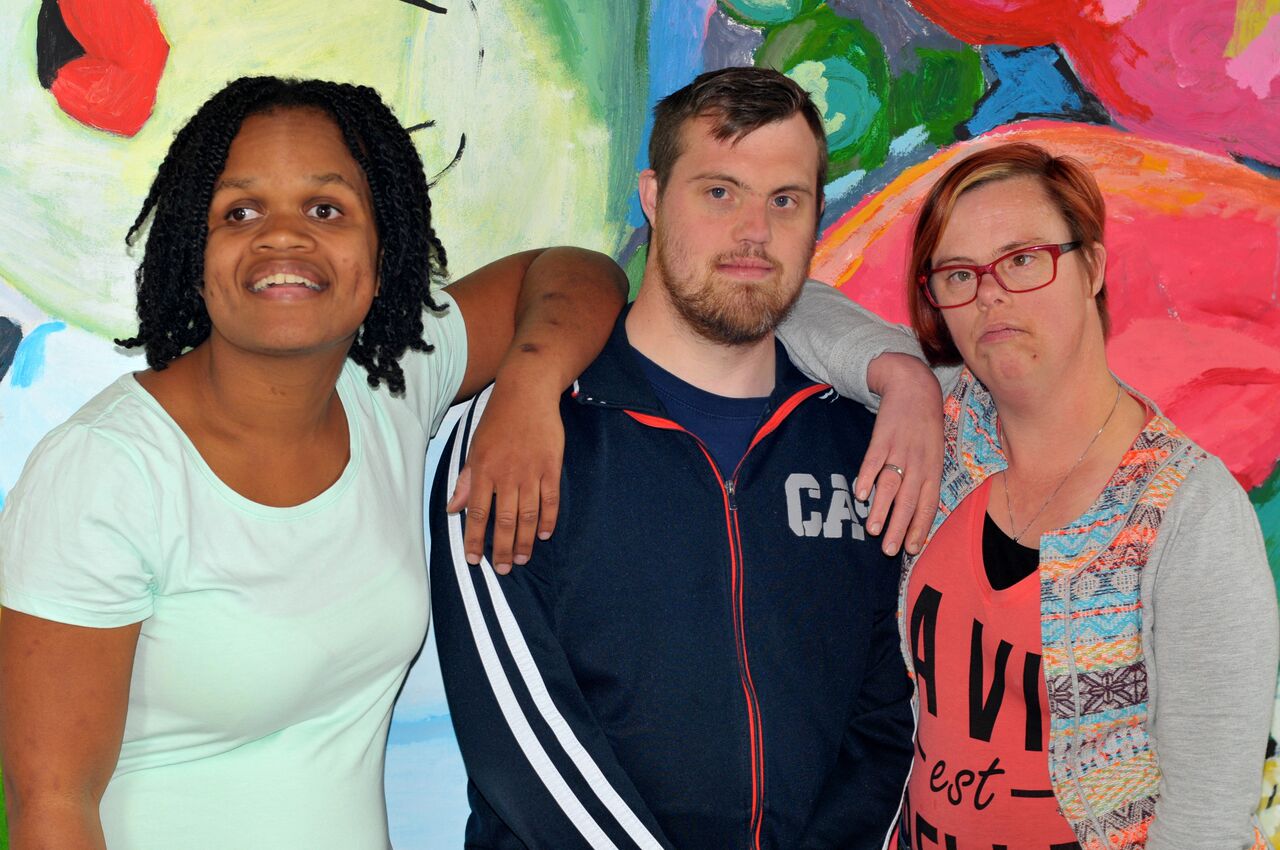 Omgaan met gevoelens
Fotoverhaal Homerus
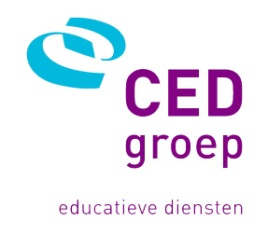 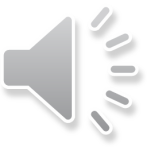 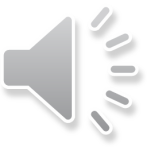 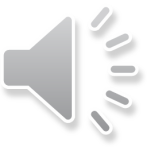 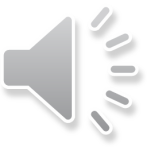 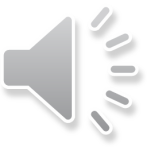 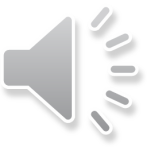 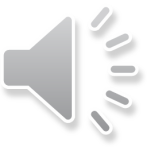 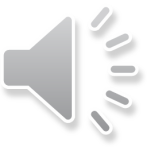 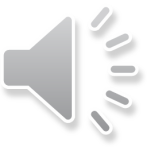 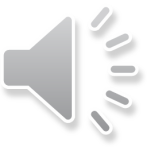